ANNOUNCEMENTS:
AP Registration- 2nd payment due today 
Mechanics review begins 3/30
Biot-Savart Quiz 3/31
Ch 28-29 HW Quiz + HW due 4/8
Magnetism Exam (Ch 28-30) 4/28-29
AP EXAMS MON. 5/9. 
Mechanics 12-1:30
E&M 2-3:30
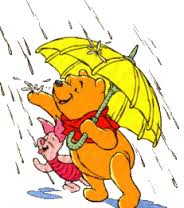 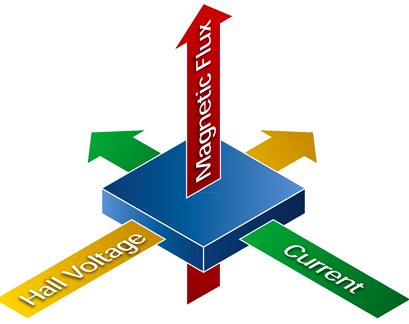 Hall Effect
College Board Objectives
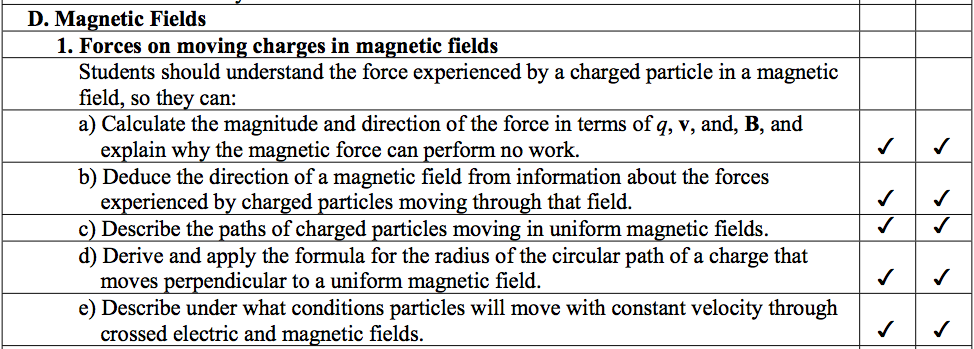 How do we know charge carriers in a wire are negative?
The “Hall Effect” helps us answer that question.
Edwin Herbert Hall (1855-1938)
Graduated from The Johns Hopkins University
Relates the interactions of charge carriers in current, magnetic fields, Lorentz forces, electric fields and forces.
Sound complicated?  Let’s have a look.
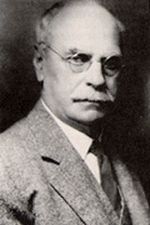 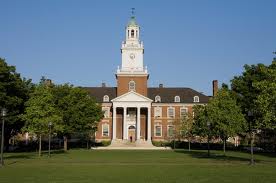 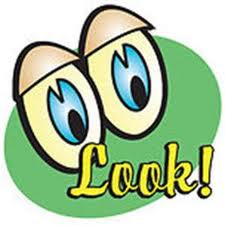 How do we know charge carriers in a wire are negative?
Potential across a wire is measured.
The position of high and low potential is determined.
The position of high and  low potential indicates the sign of the moving charge.
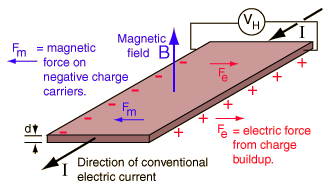 Electricity
Common Misconception
The rate at which charge flows
Not necessarily a steady movement of a line of charge
Drift velocity!
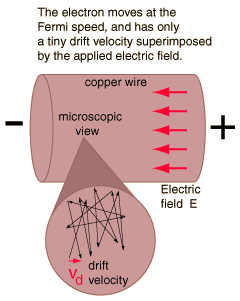 Problem 1: From the setup below, determine the drift speed of the electrons. Determine additional measurements needed, assuming you know the magnitudes of the voltage (V) and magnetic field (B)?
V
B
A
i
B
Problem 2: A wire carries a current i through a magnetic field as shown. What is the sign of the charge carriers bearing the current if (a) S is at a higher potential than T and (b) T is at a higher potential than S?
V
B
S
i
T